Pre-Trained Acoustic-And-Textual Modeling For End-To-End Spech-To-Text Translation
Weitai Zhang1,2, Hanyi Zhange2, Chenxuan Liu1,2, Zhongyi Ye1,2 ,Xinyuan Zhou2, Chao Lin2, Lirong Dai1
1University of Science and Technology of China, China, 2iFLYTEK Research, China
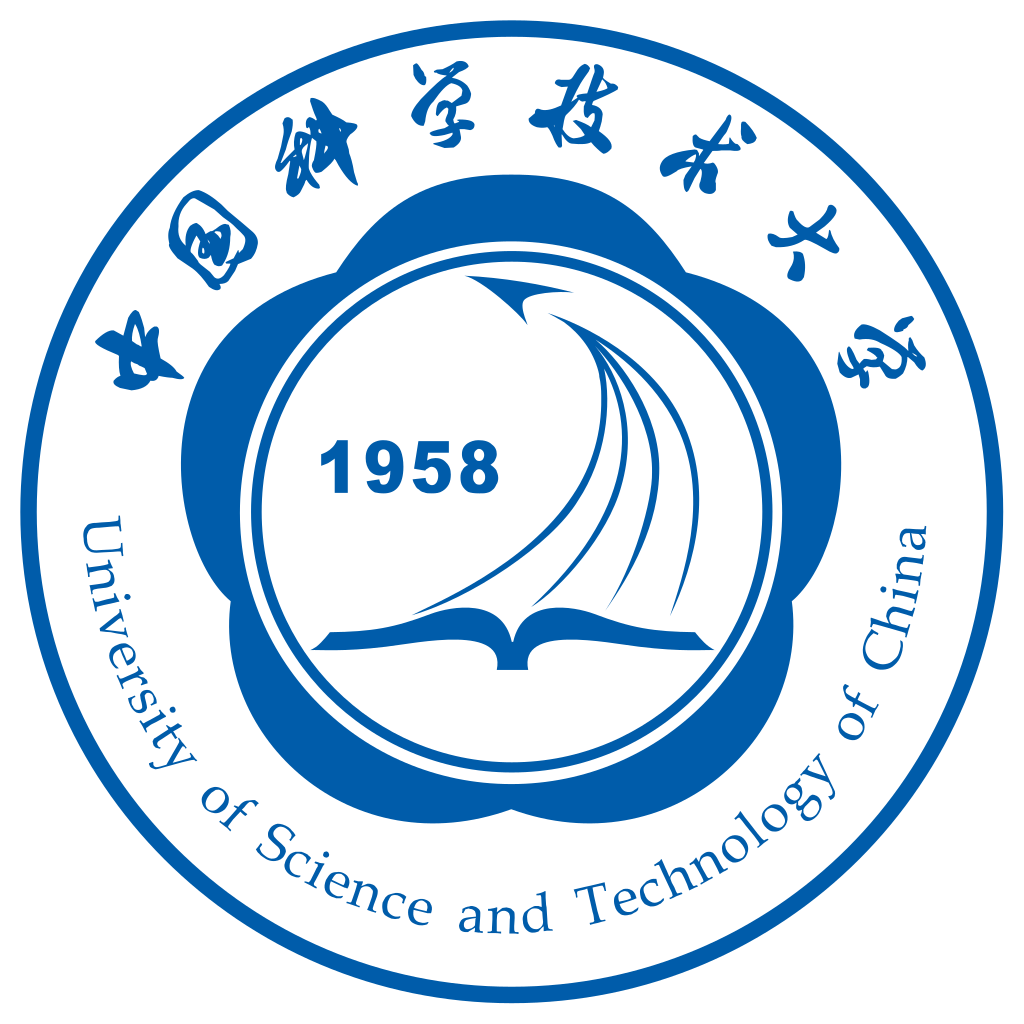 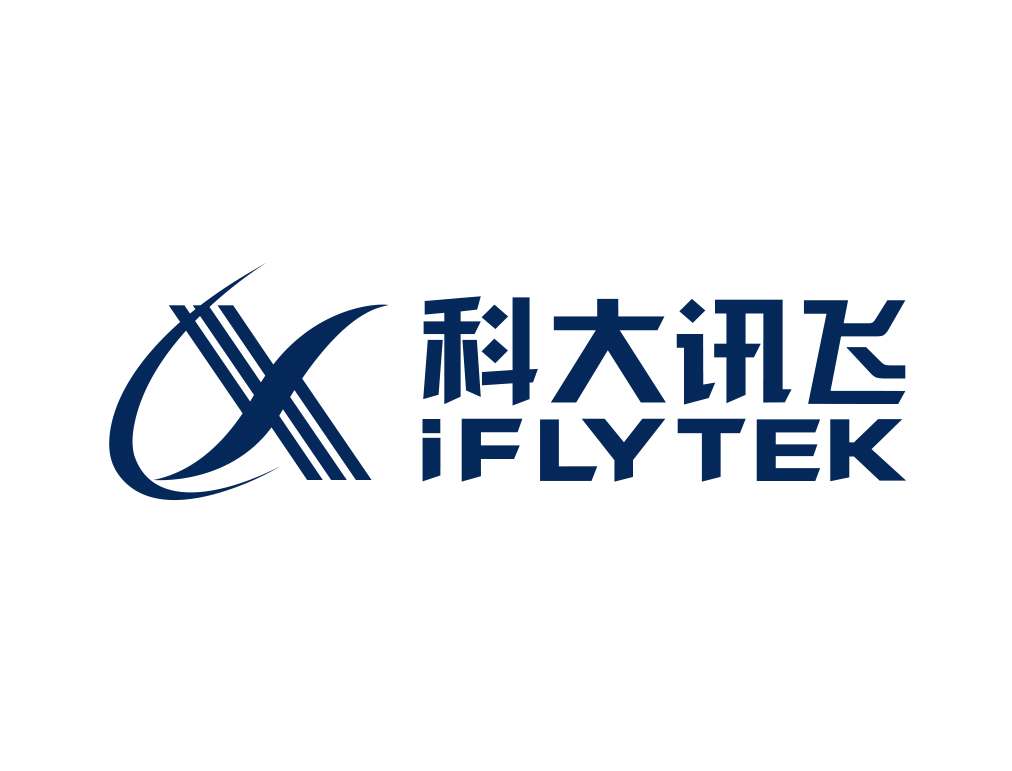 Experiments
Background
Existing end-to-end models mainly attributes and attempts to address the problem of modeling burden and data scarcity, while always fail to maintain both cross-modal and cross-lingual mapping well at the same time
We propose a novel model architecture Pre-trained Acoustic and Textual Modeling (P-ATM). utilize pre-trained ASR and MT models together to improve E2E ST
We use two additional cross-attention modules to alleviate the cross-modal and cross-lingual representation inconsistency, additionally, we develop an adaptation fine-tuning method to preserve the pre-training knowledge and keep fine-tuning stably
Experimental results on the IWSLT2023 offline ST task from English to German, Japanese and Chinese show that our method achieves state-of-the-art BLEU scores and surpasses the strong cascaded ST counterparts in unrestricted setting.
Experimental setups
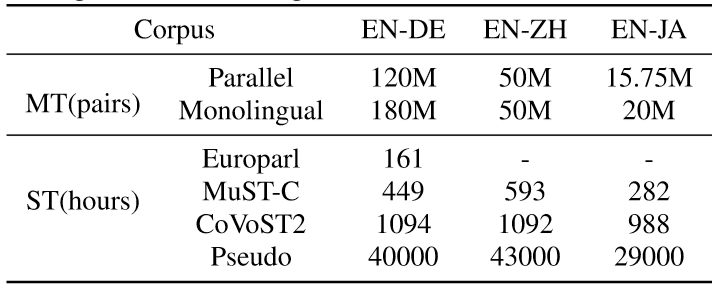 Datasets: offline ST task in the IWSLT2023
ASR model: Whisper-large-v2 (1550M)
MT model: transformer architecture consists of an encoder with 18 layers and a decoder with 6 layers
Results
Our pre-P-ATM achieves a significant improvement of 0.47 BLEU compared with SATE, achieve state-of-the-art results on the IWSLT2023 offline ST task
Our final version of P-ATM surpasses our best cascaded system by 0.49 BLEU, with better fusion of acoustic and textual features
Approach
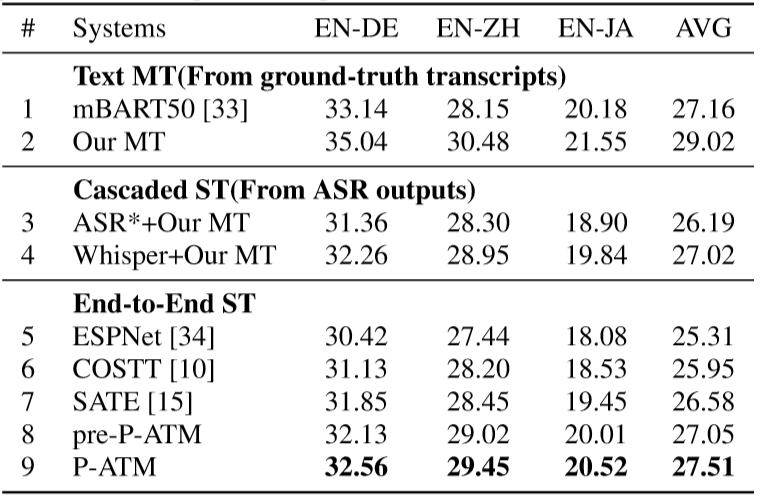 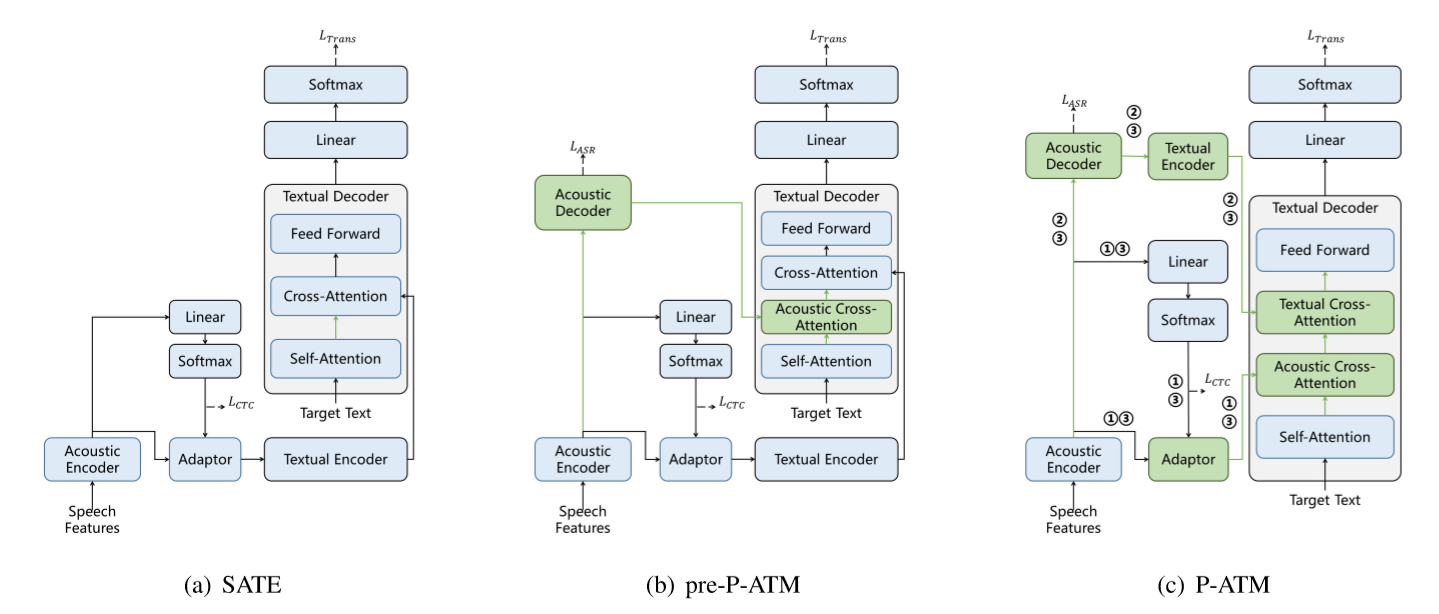 Analysis
Effects of Pre-training :Compared with randomly initialized acoustic and textual modules, pre-trained ASR and MT models bring significant gain of ∼2 BLEU scores
Effects of Adaptation Fine-tuning :Adaptation fine-tuning slightly updates the model parameters to preserve the pre-trained knowledge from the ASR and MT models, enabling the model to achieve a 0.35 BLEU improvement over the vanilla P-ATM.
The P-ATM Architecture: 
It initializes with pre-trained ASR and MT models, enabling it to fully utilize these pre-trained datasets. 
It incorporates Textual Cross-Attention to better leverage the high-level information from the acoustic model, and Acoustic Cross-Attention to alleviate the propagation of errors in acoustic representations.
Adaptation fine-tuning: 
Acoustic Adaptation: fine-tuning the text decoder with acoustic representations (CTC decoding). 
Text Adaptation: fine-tuning the text decoder and text encoder with ASR outputs(text decoding). 
Joint Adaptation: update all parameters of the entire model with all training data.
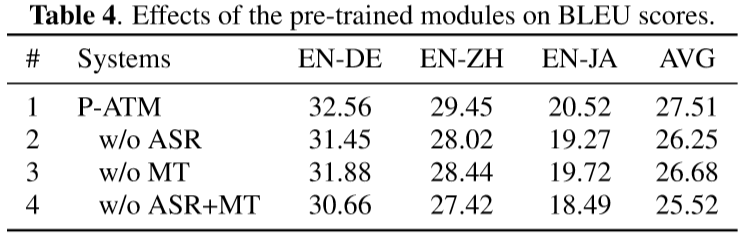 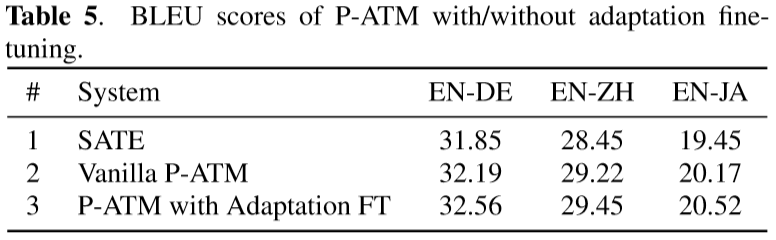